We are ready to look at
Wallpaper patterns
and their
Orbifolds
Step 1: Find a fundamental chamber.
To find the orbifold of a wallpaper pattern:
F
F
F
F
F
F
F
F
F
F
F
F
F
F
F
F
F
F
F
F
F
F
F
F
F
F
F
F
F
F
F
F
F
F
F
F
F
F
F
F
F
Step 2:  Let elements of symmetry group
identify parts of the fundamental chamber.
( ≈ means “is homeomorphic to”)
F
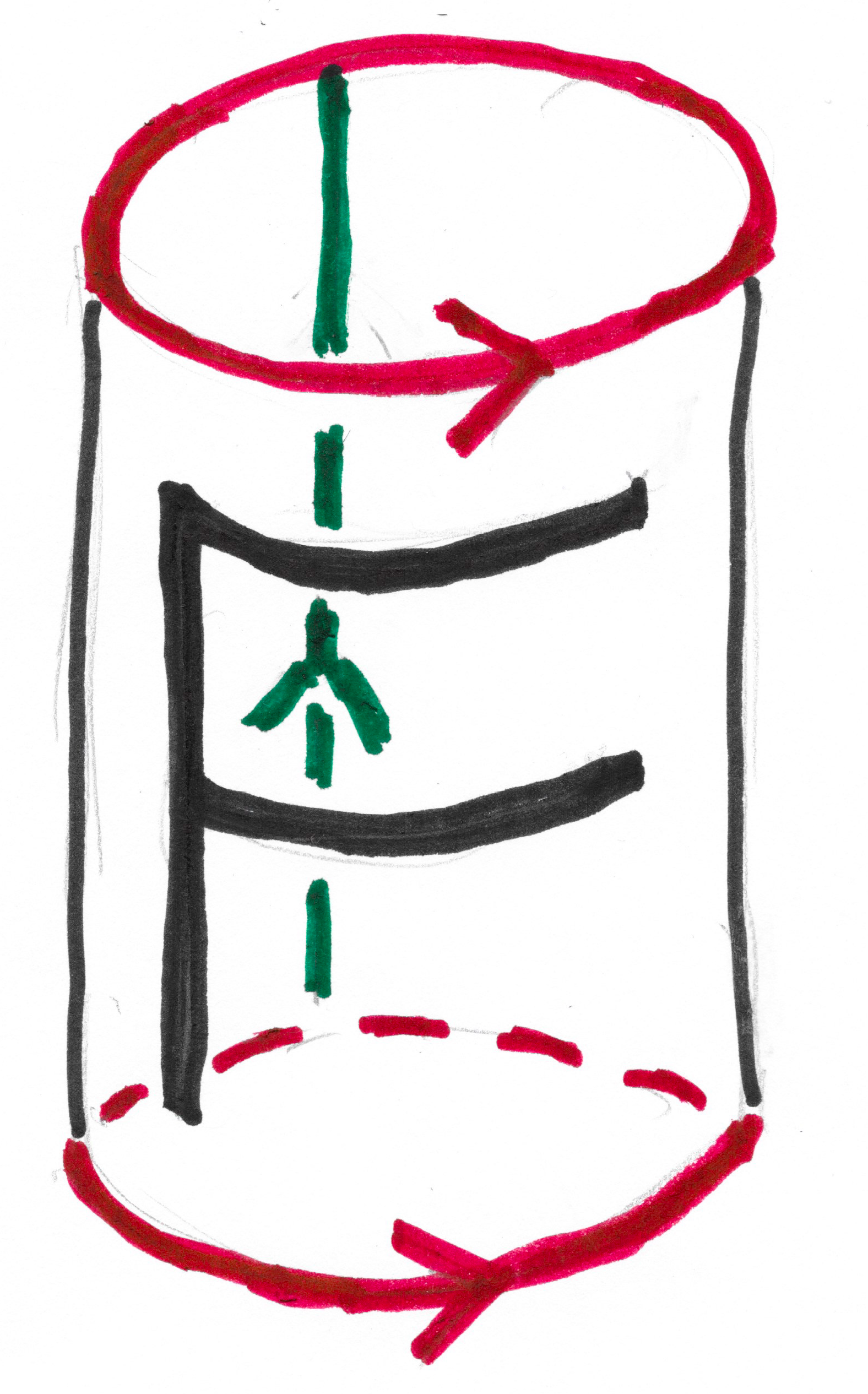 ≈
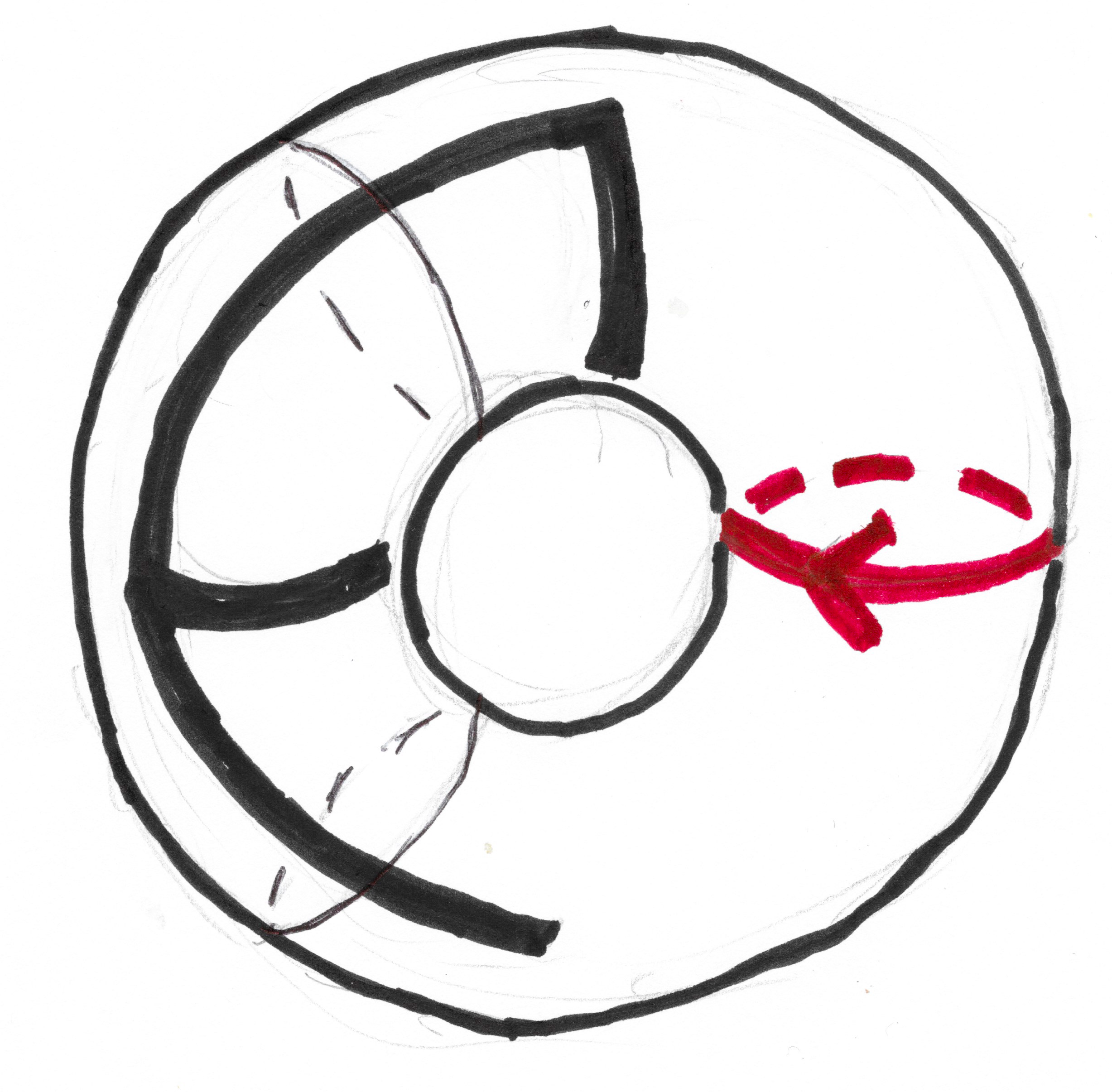 ≈
The orbifold is a torus!
Orbifold symbol: T
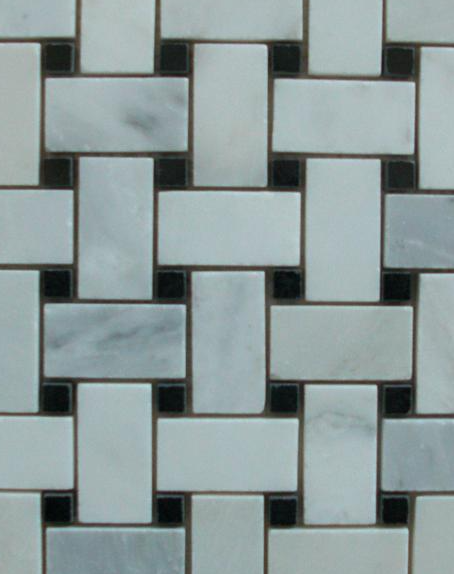 reflection
Fundamental 
chamber
1/4 – twist
Fundamental chamber
two mirrors
¼-twist
Green arrows are
identified by ¼-twist.
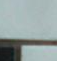 m
Orbifold:
cone
Order 4 cone point
Mirror
Order 2 corner point
Orbifold symbol:  D4m2
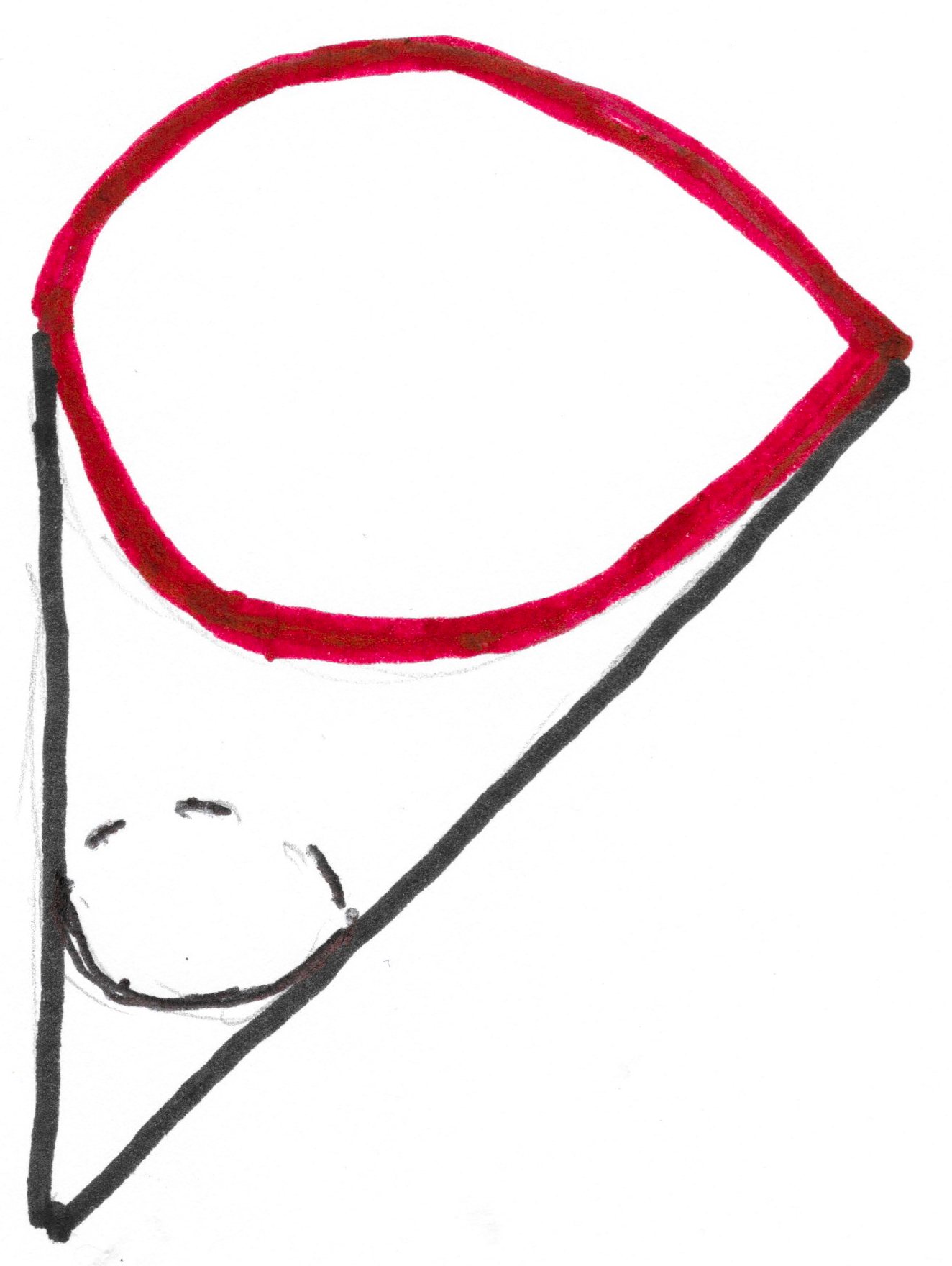 2
4
(D stands for disk)
1/3-twist
Fundamental chamber
Fundamental chamber
3
Orbifold:
“turnover”
or “samosa”
Three order 3 
cone points
Orbifold symbol:  S333
(S stands for 2-sphere.)
3
1/3-twist
3
Arrows of same color 
are identified by 1/3-twist.
The previous wallpaper pattern is a simplification of:
– a drawing by Jose Montesinos illustrating the
the wallpaper pattern implicit in the Alhambra tile:
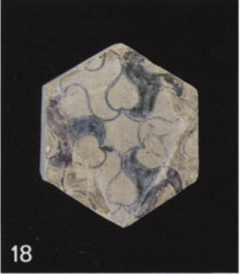 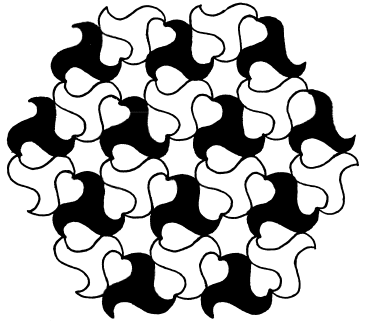 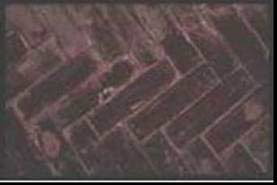 Alhambra.  Floor.  Mirador de Lindaraja
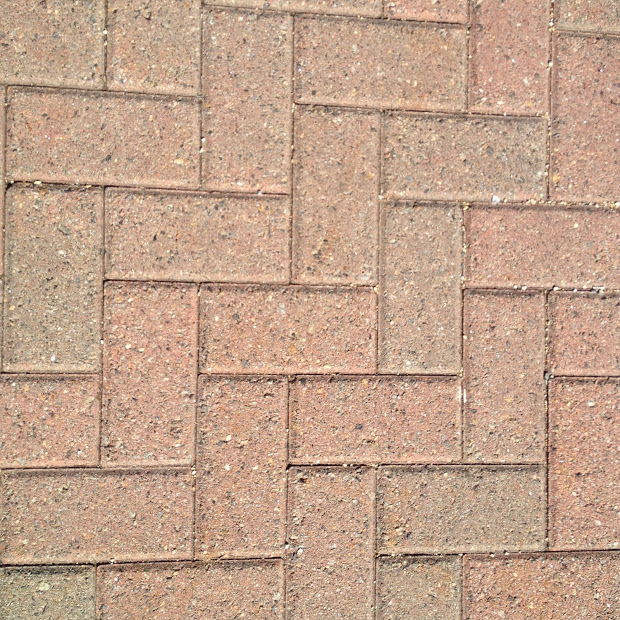 ½ twist
Glide
reflection
Fundamental
chamber
Pavement.  Hudson River Walk.  Jersey City, NJ
Fundamental chamber
Arrows of same color
identified by ½ twist,
slide and glide reflection
2
2
2
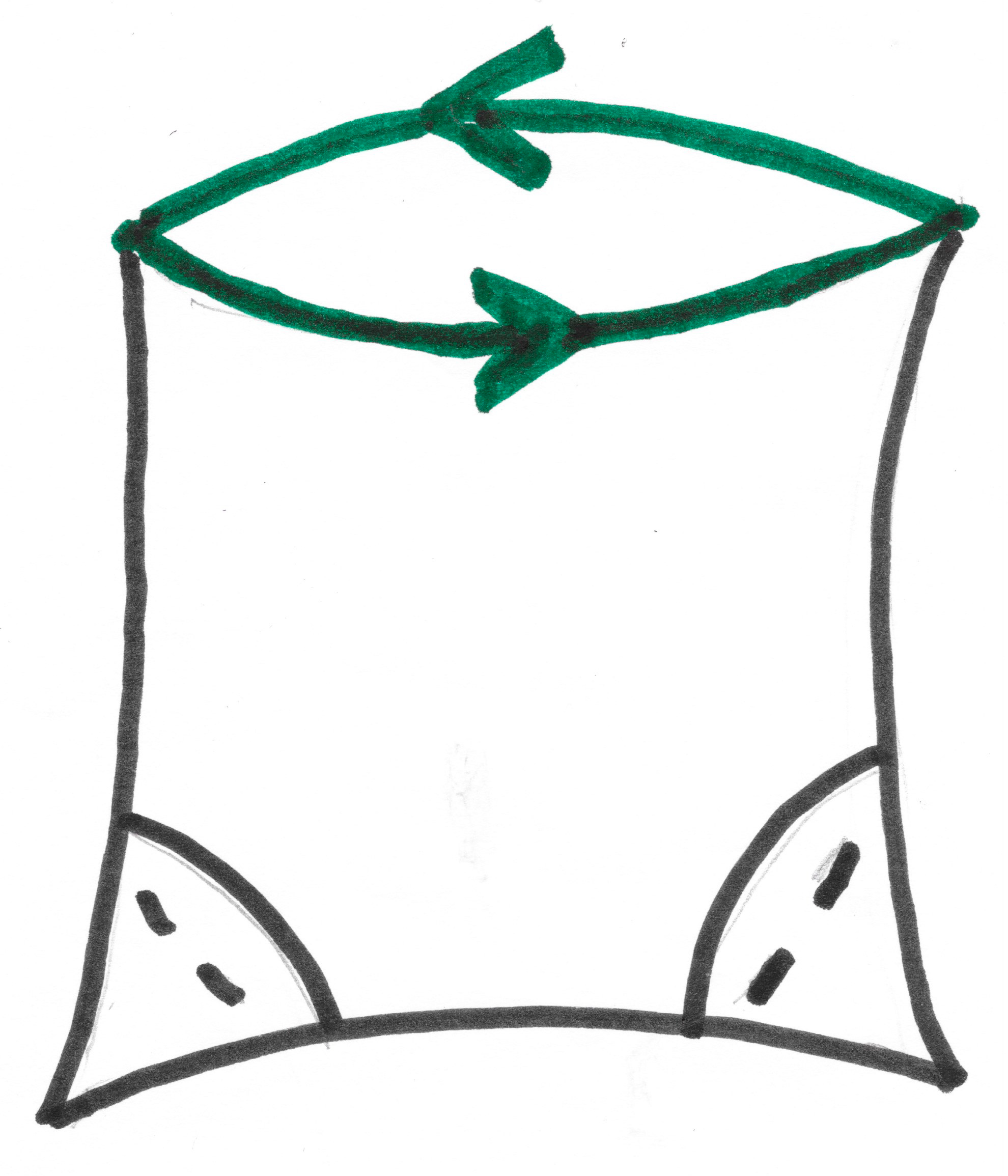 Orbifold:
“purse with
twisted zipper”
two order 2 cone points
Orbifold symbol: P22
(P stands for projective plane.)
2
2
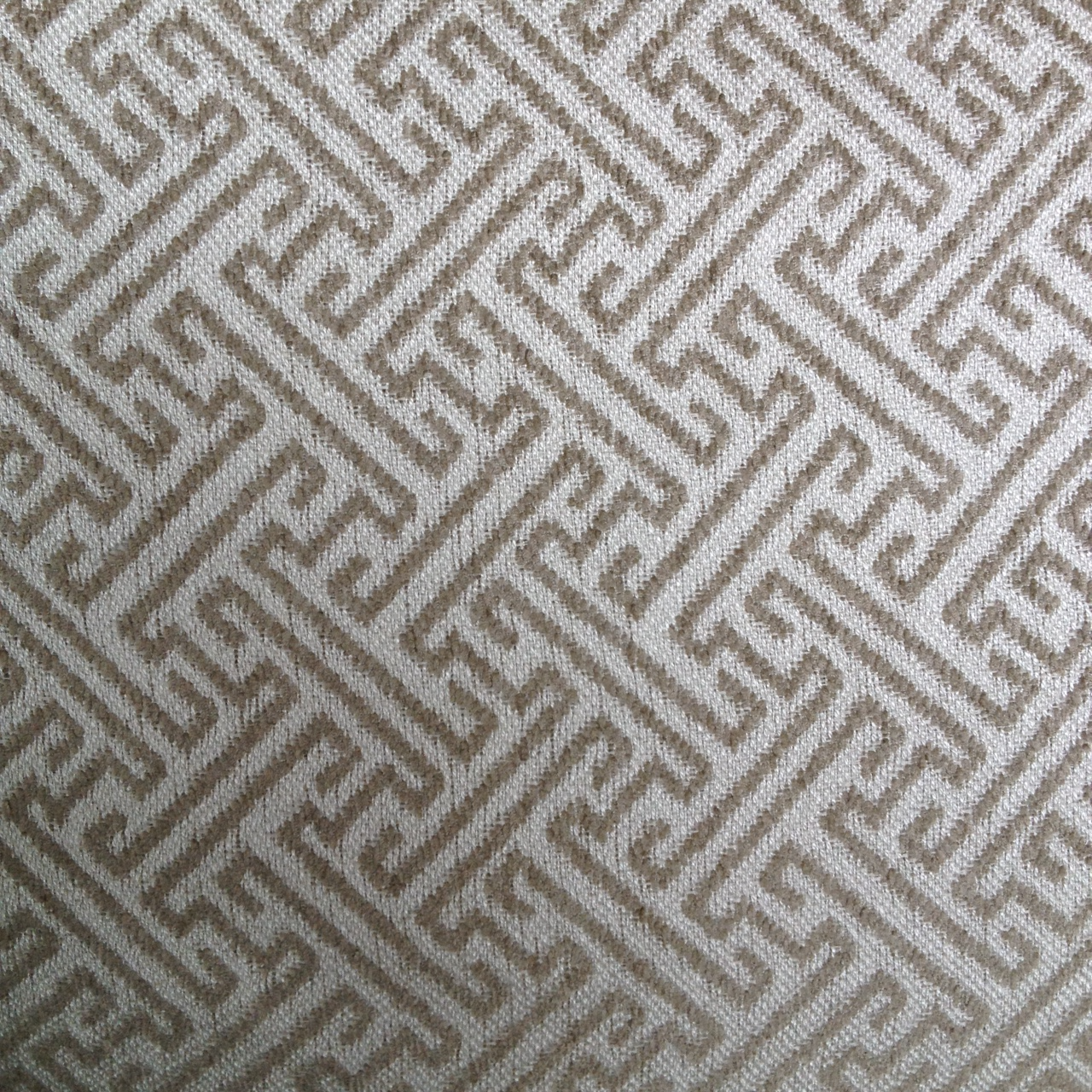 This pattern also has orbifold P22.
Homework: Find a fundamental chamber and verify this.
Recall:  There are exactly 17 different wallpaper groups.  
(Evgrav Fedorov, 1891)
Why?
Recall:  There is a one-to-one correspondence between
wallpaper groups and their orbifolds.

So an equivalent question is:
Why do wallpaper patterns have only
17 different orbifolds?
Key idea:
if X is the orbifold of a wallpaper pattern,
then it obeys the 
Generalized Riemann Hurwitz Formula:
c(X)  =  ∑ ( 1 – 1/na ) + (1/2) ∑ ( 1 – 1/rb )
                  a is a                                             b is a
             cone point                                 corner point
where c(X) is the Euler characteristic of X,
na is the order of the cone point a,
and rb is the order of the corner point b. 

( ∑ means add up everything. )
The Euler characteristic  c(X) of a surface X
is a whole number – positive, 0 or negative.
The seven special surfaces are the only surfaces with
non-negative Euler characteristics.  
The Generalized Riemann Hurwitz Formula –


has only 17 different solutions 
Each solution represents a wallpaper pattern orbifold. 
So there are only 17 different wallpaper pattern orbifolds.
So there are only 17 different wallpaper groups.
c(X)  =  ∑ ( 1 – 1/na ) + (1/2) ∑ ( 1 – 1/rb )
                  a is a                                           b is a
             cone point                                 corner point
– by elementary arithmetic.
QED
Who is right?
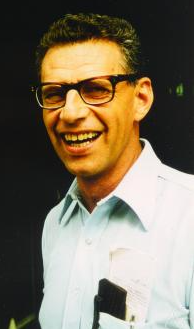 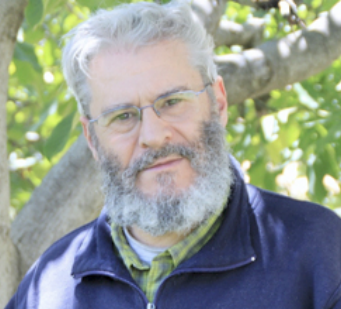 Montesinos:  
All 17 wallpaper groups
appear in the Alhambra.
Grunbaum:  
Not really.
HISTORY:
1944: Edith Muller, Swiss math graduate student –
visits Alhambra – finds 12 groups – for her Ph.D. thesis.
1983:  Branko Grunbaum visits Alhambra on a Guggenheim
fellowship – finds a 13th group.
1987:  Jose Montesinos publishes book – claims all 17 
groups are present in Alhambra – provides photographs!
2006:  Grunbaum writes paper disputing Montesino’s claim
(on occasion of International Congress of Mathematicians
meeting in Madrid – Montesinos’ home town).
Since then: other papers published on both sides – including
a 2011 paper with very clear photographs of all 17 groups.
Two comments:
1.  The 13th century artisans of Granada could not have 
known about symmetry groups or orbifolds.
If the 17 wallpaper groups appear in the Alhambra,
it is simply evidence of the richness of their art 
– which was fabulous in any case.
2.  Color reduces symmetry.
								   no twists
					

						 
					        ¼ twist
If you ignore color, all 17 groups are clearly present!
Grunbaum’s gripes (2006):
1.  Montesinos disregards colors when convenient.
      – unfair (Montesinos is careful about color).
2.  Montesinos doesn’t give a clear definition of what
      constitutes a mosaic.
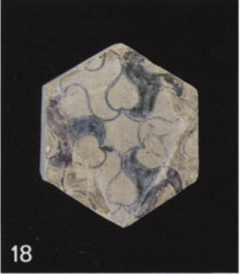 Montesinos turned
the single tile on the
left into the mosaic
on the right.

Mosiac – shmosaic?
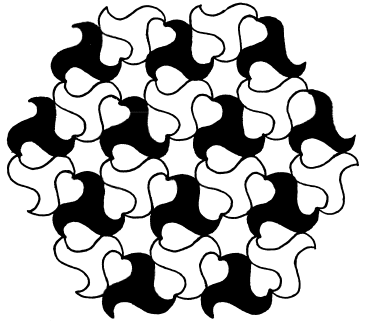 Grunbaum’s gripes (2006):
1.  Montesinos disregards colors when convenient.
      – unfair (Montesinos is careful about color).
2.  Montesinos doesn’t give a clear definition of what
      consitutes a mosaic.
3.  Montesinos includes mosaics that are badly worn
      by time and mosaics found in the Alhambra Museum
      (on the grounds) but not in the palaces themselves.
      ?????
My humble opinion:
Visit the Alhambra and decide for yourself.
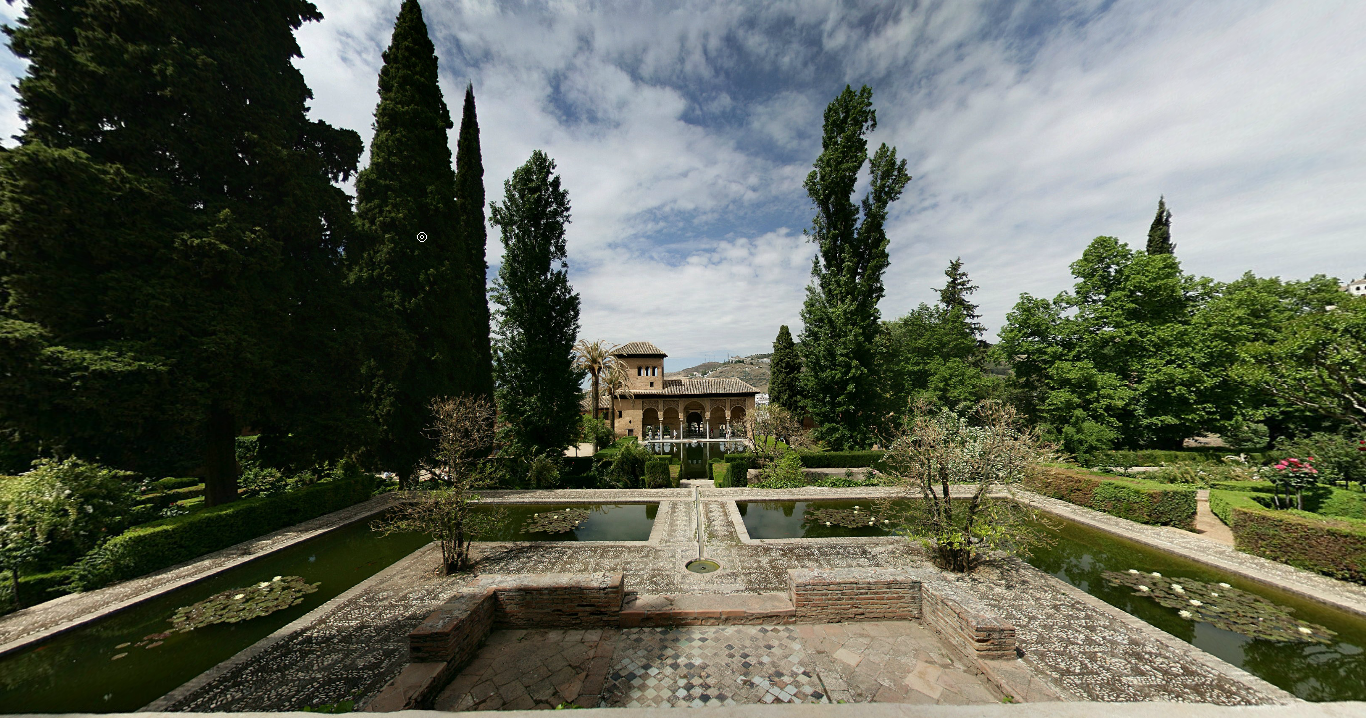 It’s worth the trip!
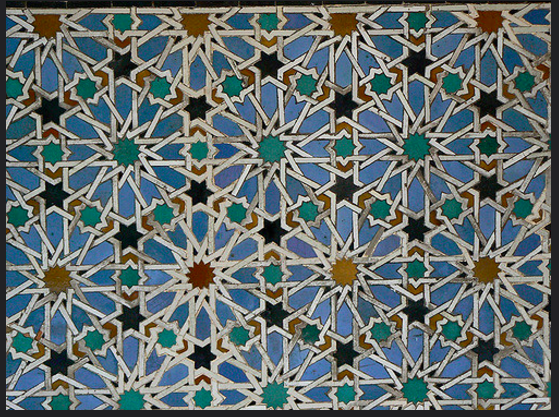 Homework Problems with Hints, 
Power Point Slide Shows, 
etc.

can be found at:

http://people.uwm.edu/ancel/sciencebag/